المحاضره 12: العامل السادس
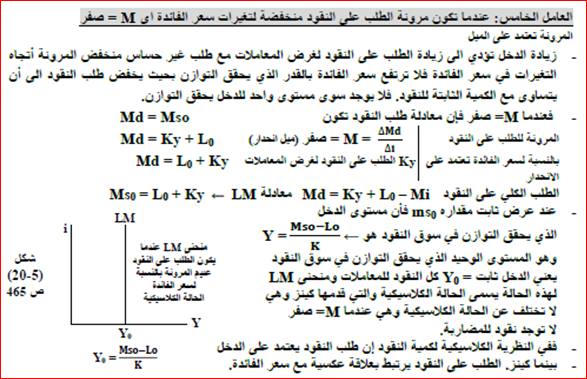 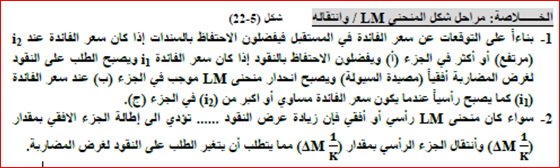